Things are Not Always What they Seem
(An Unusual Presentation of Gastric Cancer)
Adebukola Owolabi, MD. Chude Anagor, MD. Folake Kofo-Idowu, MD. Hawwa Alao, MD.
MRCP suggestive of PSC
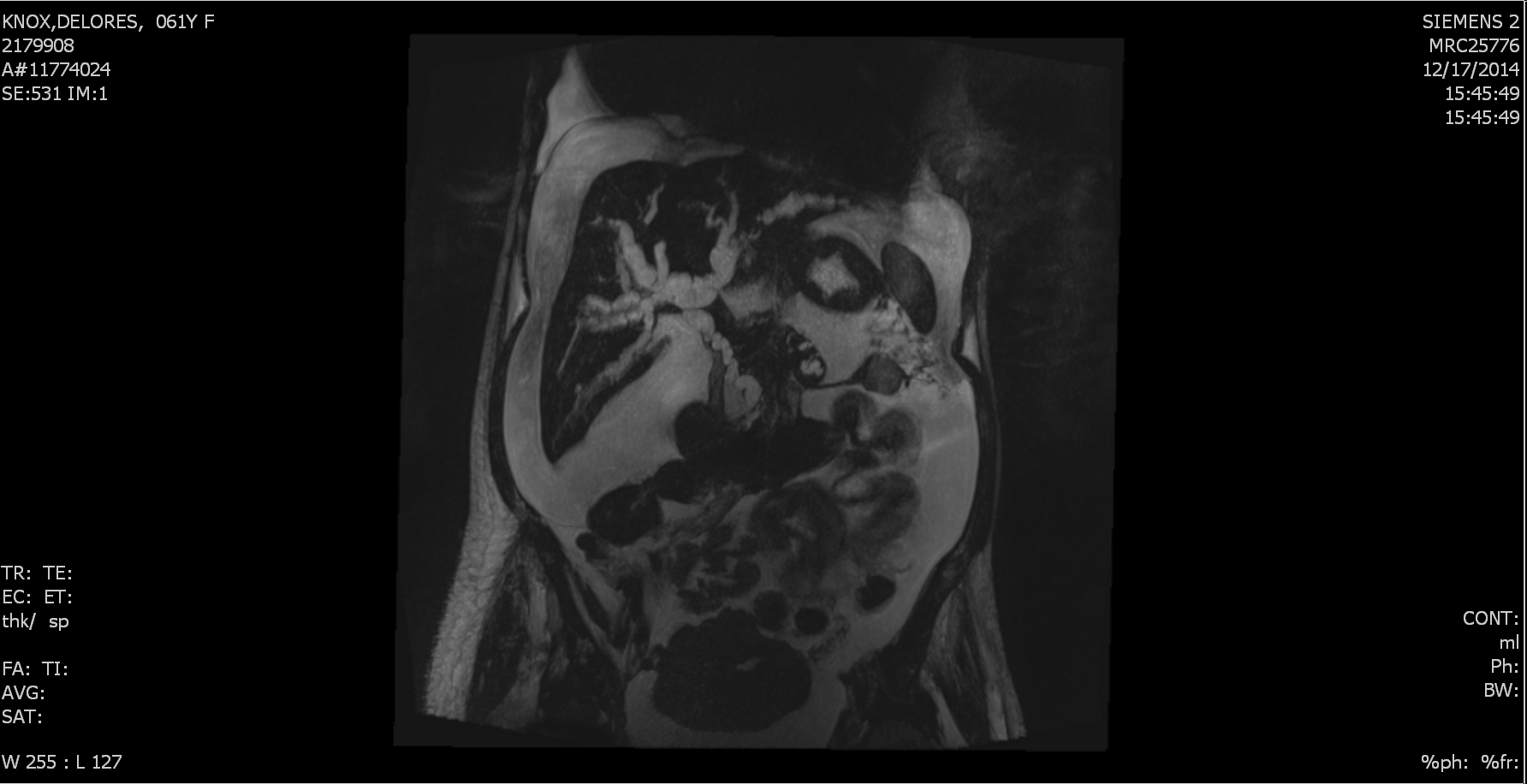 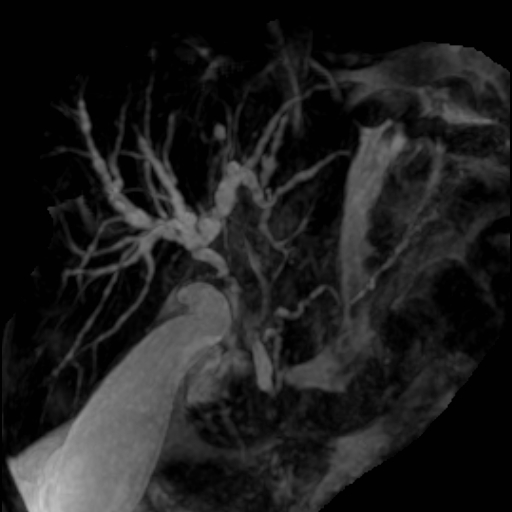 UPPER GI ENDOSCOPY
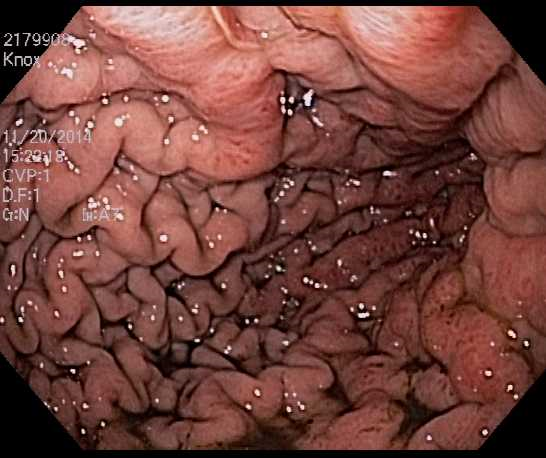 AXR:Patent Duodenal stent, B/L ureteral stents.
STOMACH Diffuse  inflammation
LA grade D reflux esophagitis
Descending duodenum stenosis
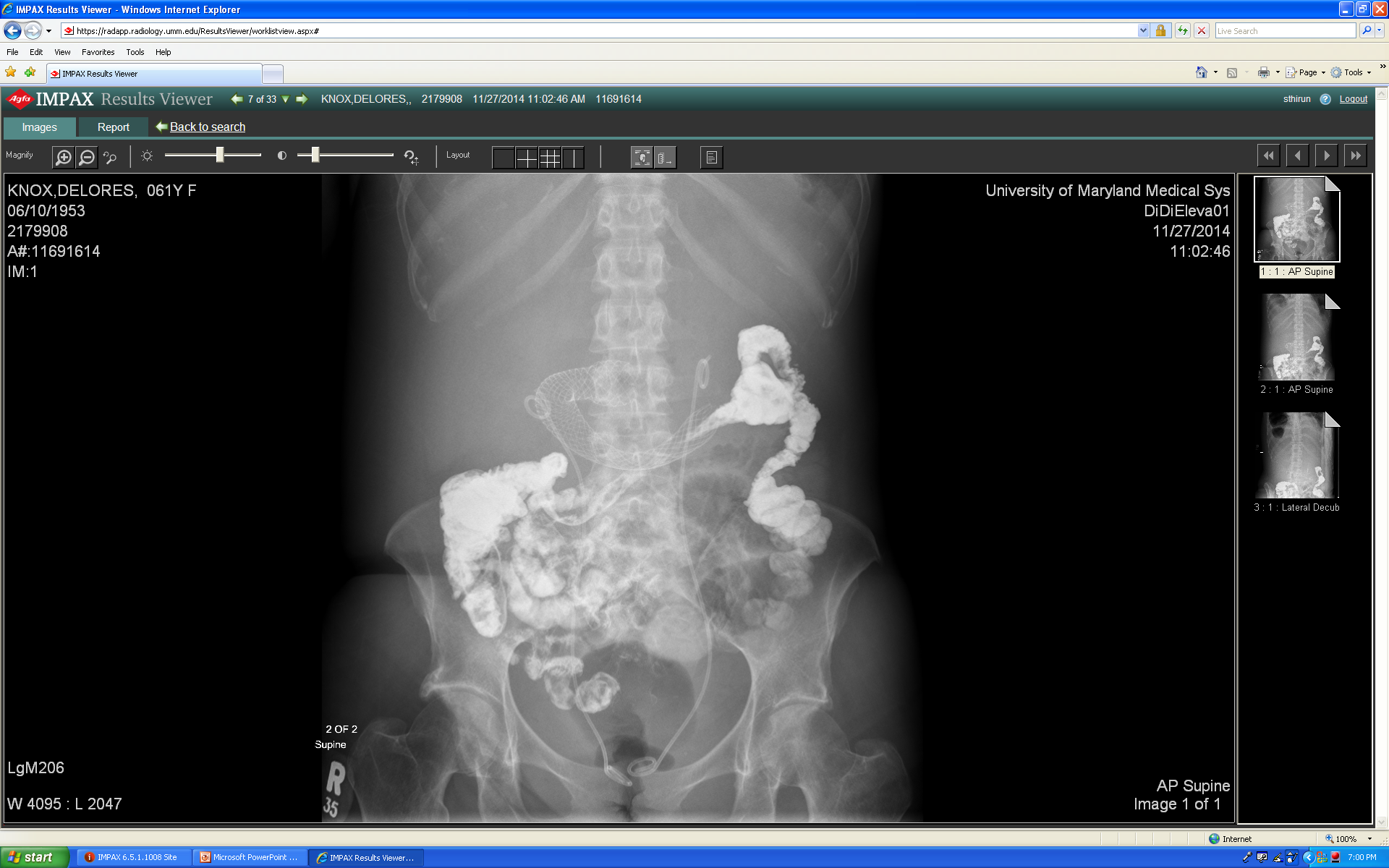 HISTOLOGY: STOMACH BIOPSY
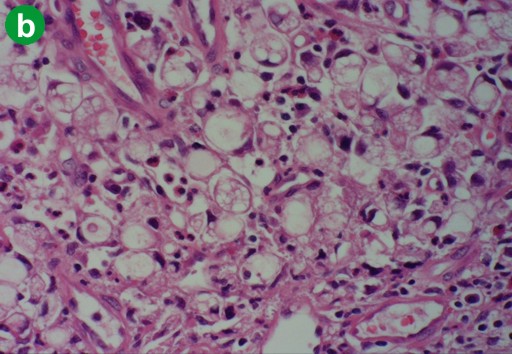 Invasive diffuse-type gastric carcinoma with signet ring features
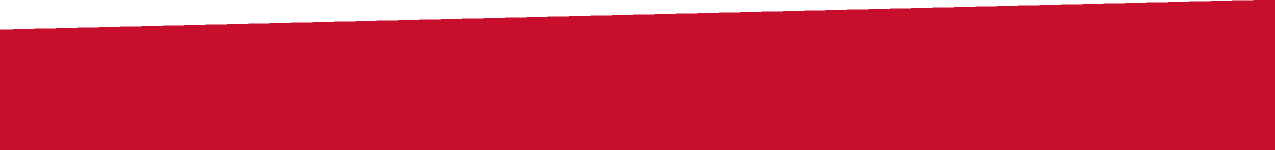